Figure 15. The location of injection sites placed into electrophysiologically defined locations in areas 2 and 5 in case ...
Cereb Cortex, Volume 19, Issue 9, September 2009, Pages 2038–2064, https://doi.org/10.1093/cercor/bhn229
The content of this slide may be subject to copyright: please see the slide notes for details.
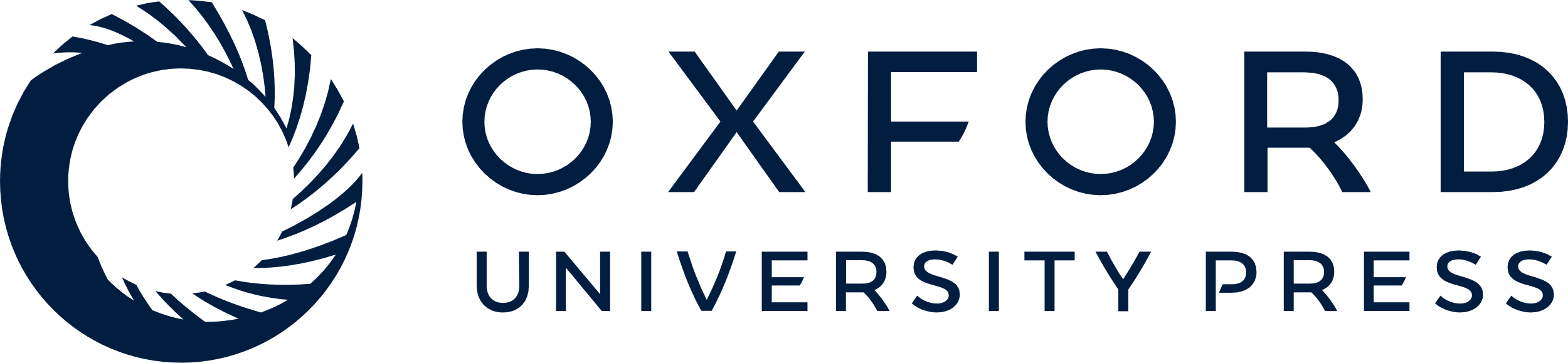 [Speaker Notes: Figure 15. The location of injection sites placed into electrophysiologically defined locations in areas 2 and 5 in case no. 7 (box at top left) and labeled cell bodies resulting from the injections in a coronal series through the thalamus (A–E). An injection of DY was centered in the proximal palm representation of area 2 and an injection of CTB was centered in radial hand, wrist and dorsal d1 of area 5. Labeled cells resulting from injections in area 2 were observed almost exclusively in VPs. Injections in area 5 resulted in labeled cells in VPs, Pla, LP, and VLp with sparse label in CL and MD. Sections are 400 μm apart. Abbreviations in Table 1. Conventions as in previous figures.


Unless provided in the caption above, the following copyright applies to the content of this slide: © The Author 2009. Published by Oxford University Press. All rights reserved. For permissions, please e-mail: journals.permissions@oxfordjournals.org]